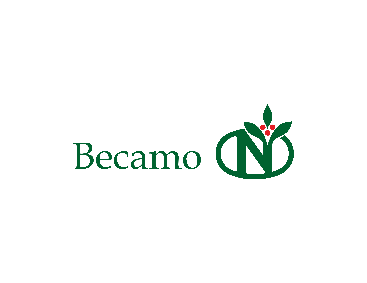 COMPETITVIDAD
HONDURAS vrs el resto de Centro América
VIII Congreso Industrial
Tegucigalpa, Noviembre 2015
1
Acerca de competitividad
2
DEFINAMOS COMPETITIVIDAD
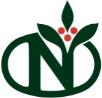 Conjunto de instituciones, políticas y factores que definen los niveles de prosperidad económica sostenible hoy y a mediano plazo de un país o empresa.
3
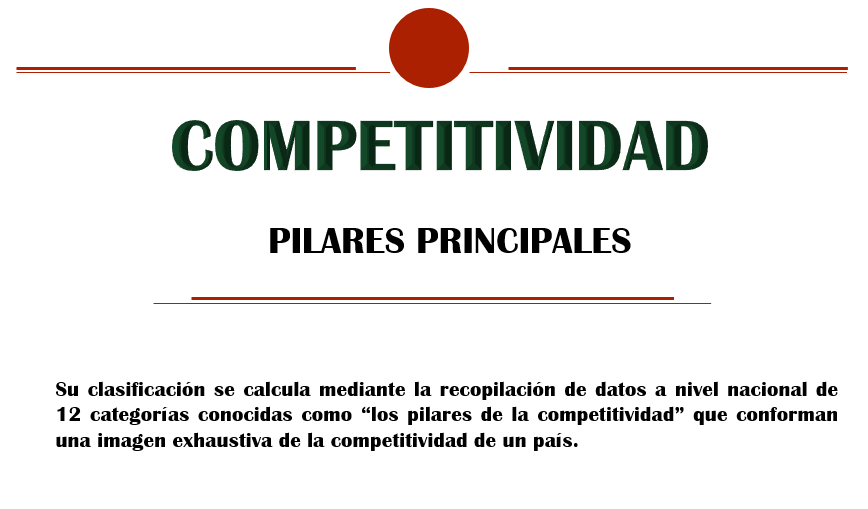 4
2
Índice Global de Competitividad
2015- 2016
5
DATOS IMPORTANTES DE ACUERDO AL IGC
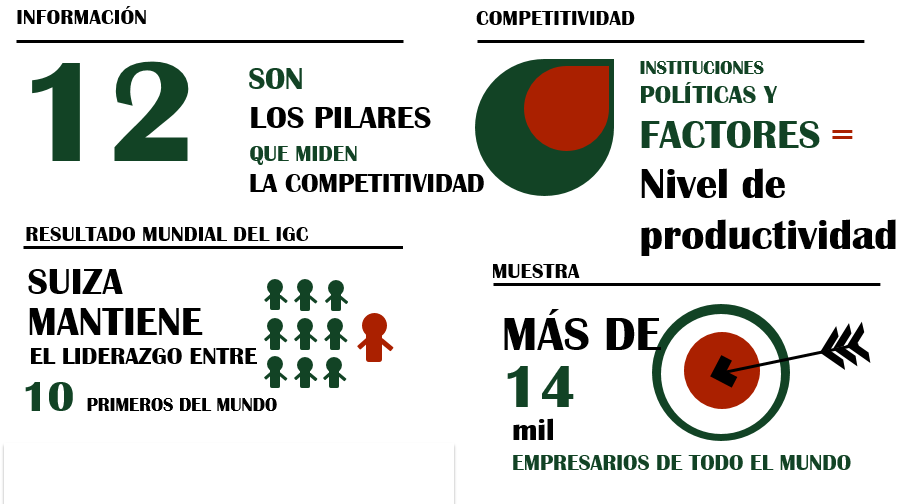 6
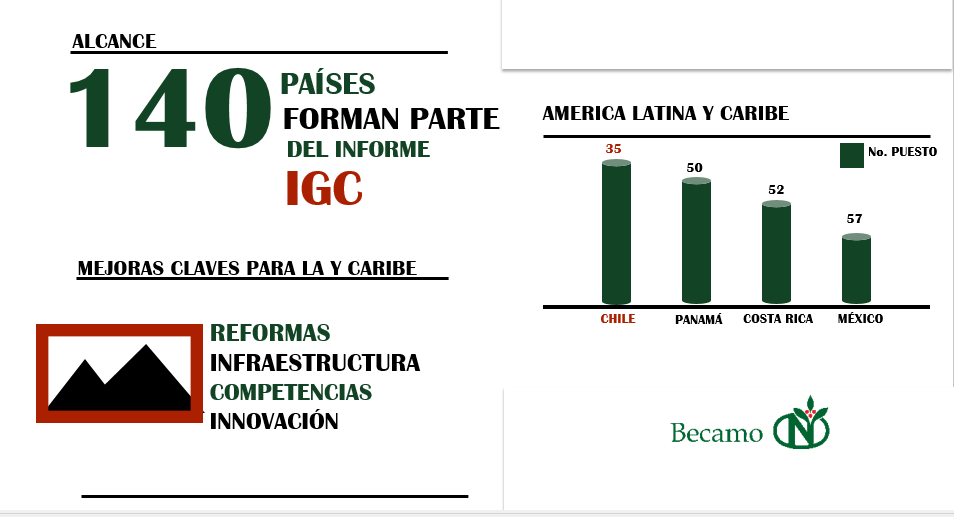 7
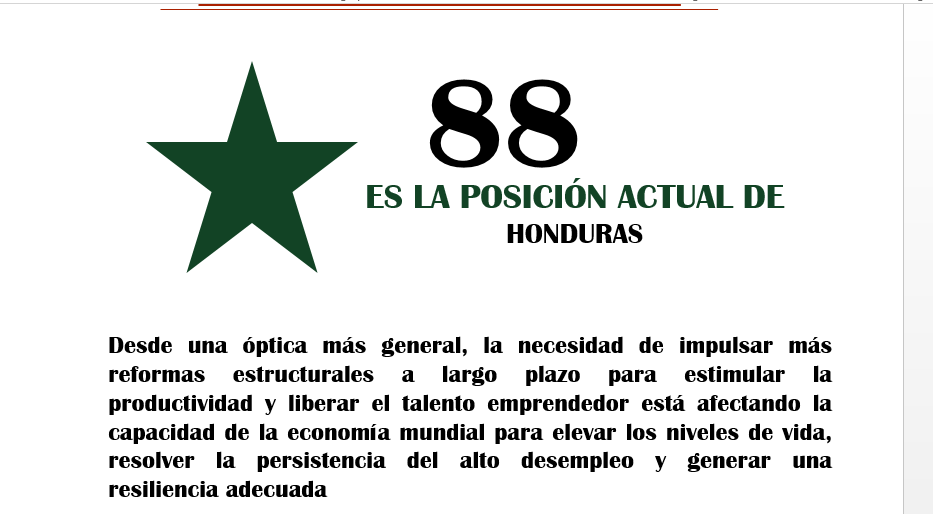 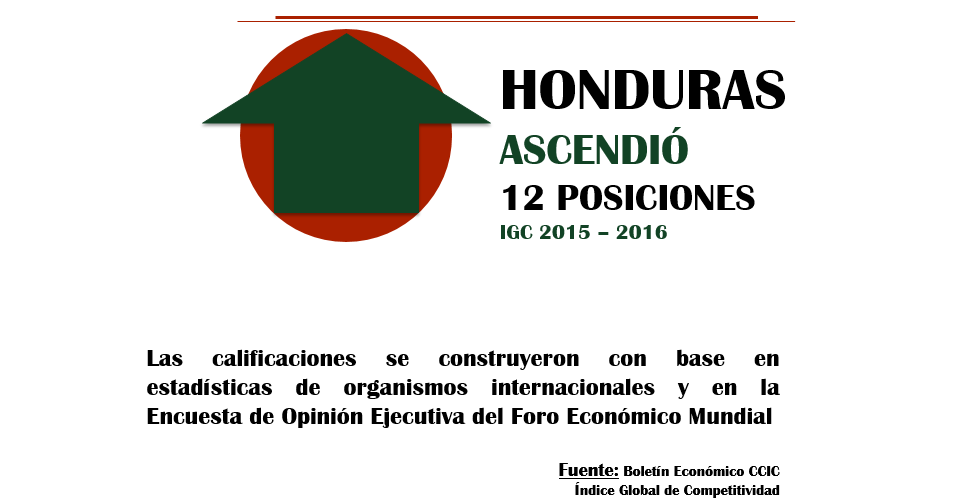 Fuente: Boletín económico CCIC – IGC 2015- 2016
8
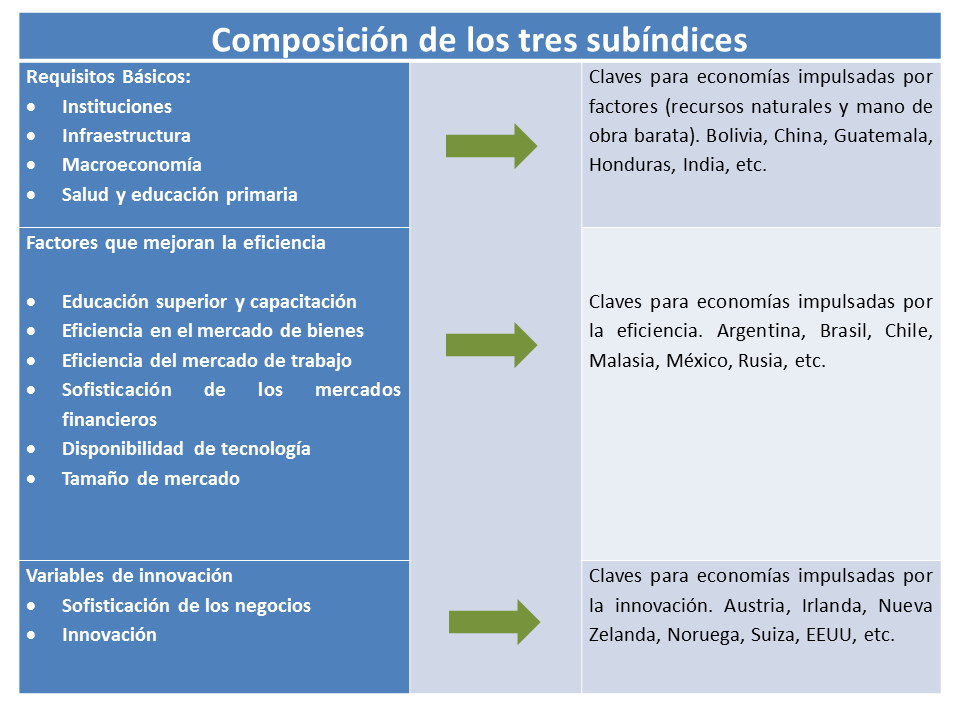 9
3
Comparemos
Competitividad HN vrs Región
Otros índices de período a período
10
DATOS IMPORTANTES COMPARATIVOS ACUERDO AL IGC Y OTROS ÍNDICES INTERNACIONALES
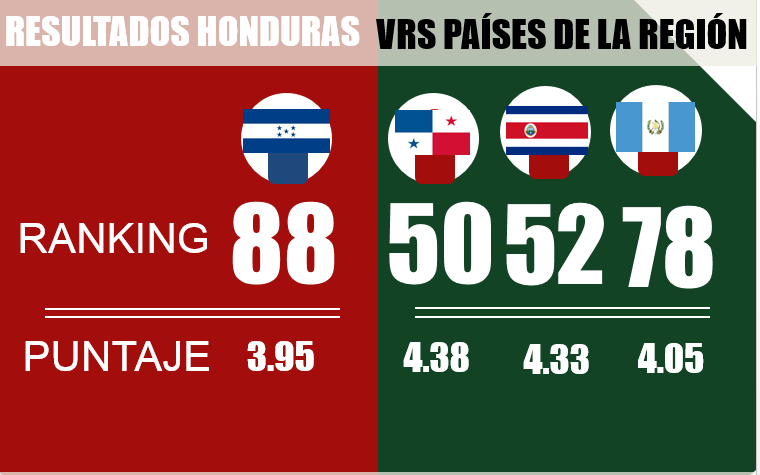 *Ranking de 140 países
*Puntaje 1 a 7
11
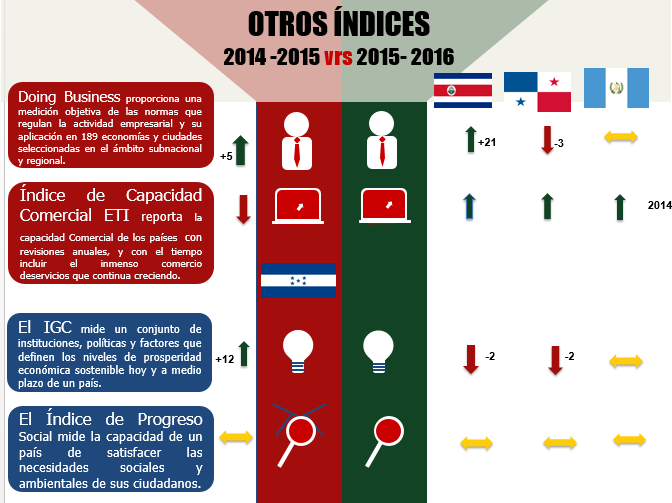 12
4
Honduras y el Café
Historia y tradición
13
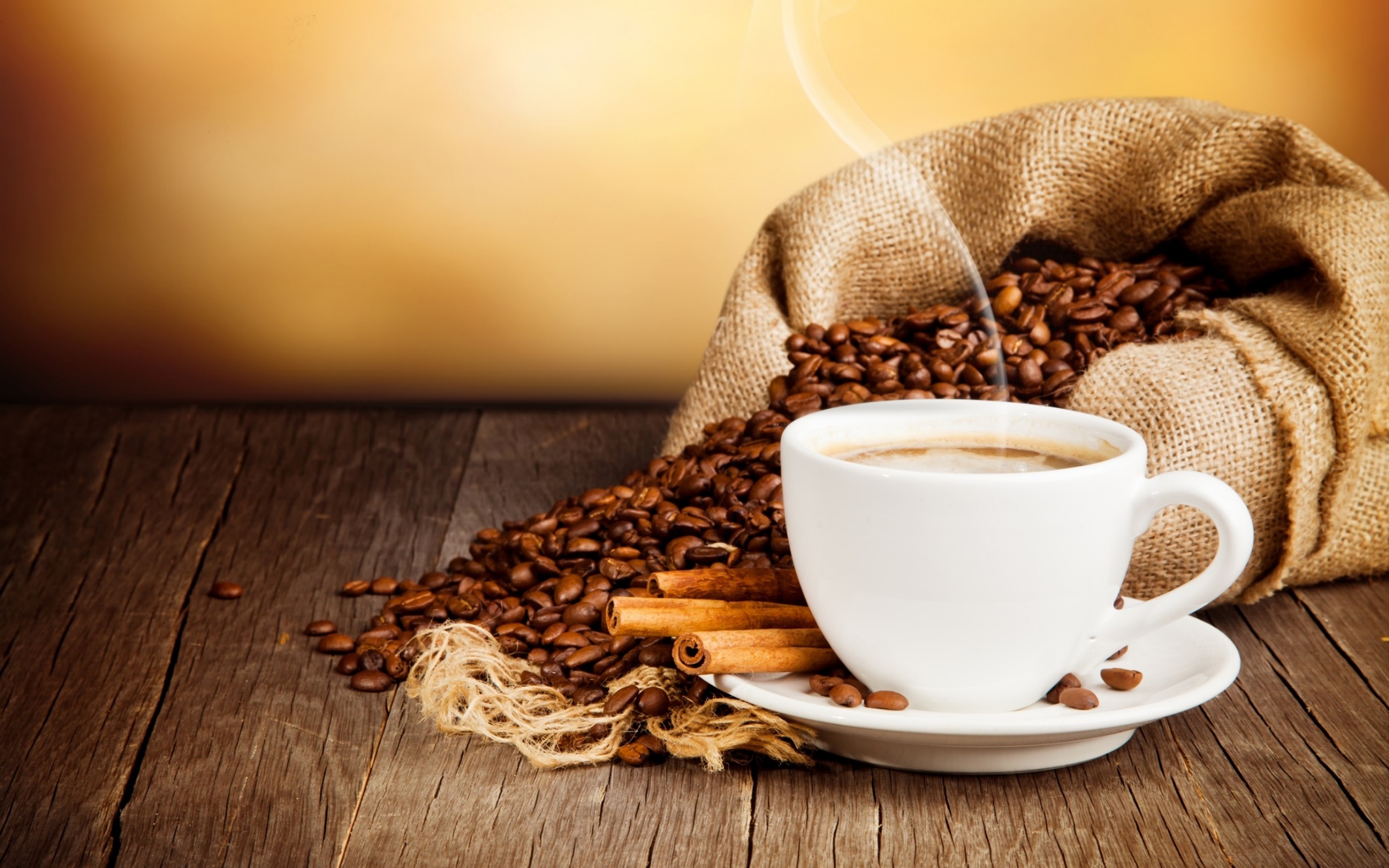 1804 .-La caficultura en Honduras se inicia con la producción de la variedad Typica.
¨El café cultivado en Honduras, será libre de extracción y consumo, y quedan además exentos de pagar diezmo, primicia y cualquier otro impuesto por el término de diez años.¨ (E. Ortiz, 1953).
“Diario Comercial”, No.5076 del 19 de febrero de 1849, en su artículo 3
14
DATOS HISTÓRICOS SOBRE EL CAFÉ EN HONDURAS
Marco Aurelio Soto, emitió un decreto el 29 de abril de 1877, para fomentar la agricultura; promoviendo particularmente los cultivos de café, caña de azúcar, jiquilite (del que se extrae añil) y cacao.
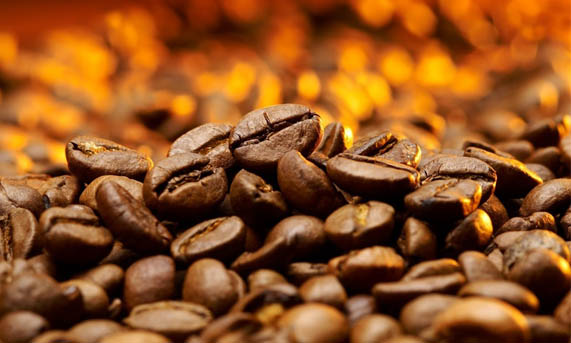 15
DATOS HISTÓRICOS SOBRE EL CAFÉ EN HONDURAS
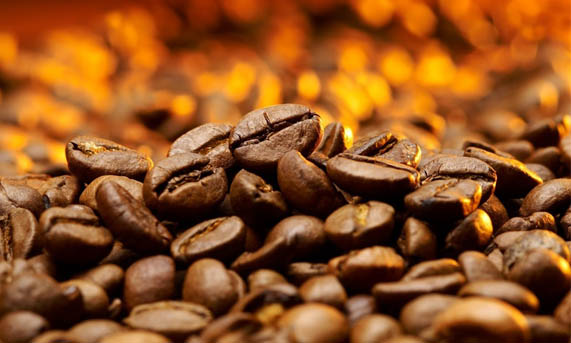 El fomento consistía en:
La exención de impuestos de exportación para el café, azúcar y cacao, así como 
Facilidades para la adquisición de terrenos de propiedad nacional y 
La expedición gratis de los correspondientes títulos.
16
4
Ayer y hoy del café hondureño
Importancia económica - Siglo XIX a la actualidad
17
EN 1890 el Dr. Ramón Rosa exclamó:
¨Las exportaciones del café ¡pagará casi la totalidad de nuestras importaciones, quedando los ingresos por plata y oro en pasta, maderas de construcción y de tinte, frutas, añil, ganado, quesos, zarza, cueros, etc., como sobrante invertible en nuevas empresas agrícolas e industriales y en el aumento de las transacciones del gobierno!¨ 1890 Dr. Ramón Rosa,   Secretario General del Gobierno/.-Situación de la Agricultura del País
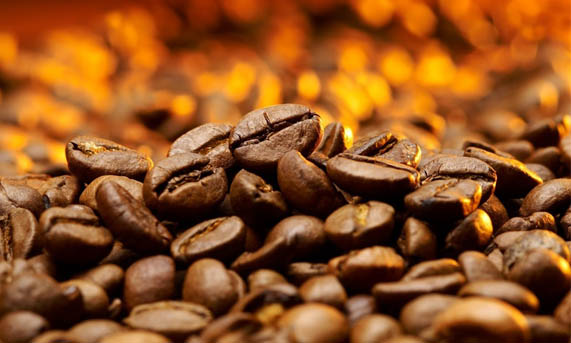 18
Hoy
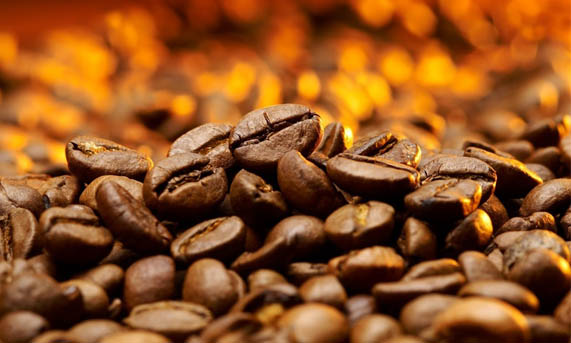 Cultura cafetalera de más de 200 años
Mayor empleador del país a nivel rural
Producto agrícola más democrático ya que es el que mejor distribuye la riqueza
Honduras es el mayor productor de café de la región
Honduras además, tiene la más alta producción per cápita en el mundo, seguido por Vietnam y Brasil
Principal producto generador de divisas después de las remesas 
Cadena agroindustrial bien organizada 
Laboratorios de control de calidad certificado
6 diferentes regiones cafetaleras a nivel nacional
Prestigio y reconocimiento en mercados internacionales
19
Exportaciones 1888 - 1889
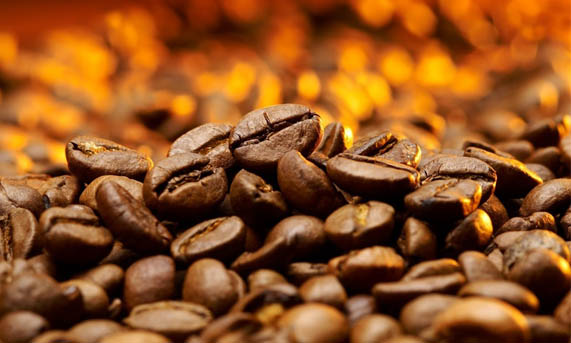 1,532.12 quintales fueron exportados por los Puertos de Amapala y  Cortés, a los países destino de Inglaterra, Belice, Estados Unidos y Francia; por un valor de $ 33,134.1 (pesos) y 

2,514.25 quintales exportados por Copán, Gracias y La Esperanza hacia El Salvador y Guatemala por un valor de $73,835 (pesos)
20
Los últimos 15 años de crecimiento en producción
*El crecimiento que refleja es del DOBLE
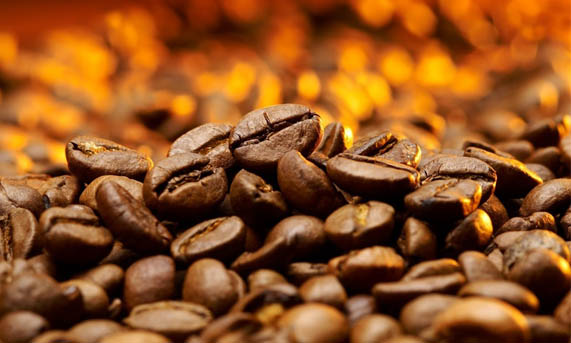 21
Concluyendo sobre siglo XIX
4
Éstas cifras ponen en evidencia la comercialización de café desde fines del siglo XIX hasta la fecha, hacia todas partes del mundo; siendo hoy Alemania el mayor comprador de nuestro café.
22
Sobre primera mitad del Siglo XX
4
La primera mitad del siglo XX, a pesar que la caficultura seguía siendo uno de los principales rubros económicos del país no tuvo el apoyo suficiente por el crecimiento de rubros como el banano, la palma africana y la caña de azúcar.
23
Datos relevantes sobre segunda mitad del Siglo XX
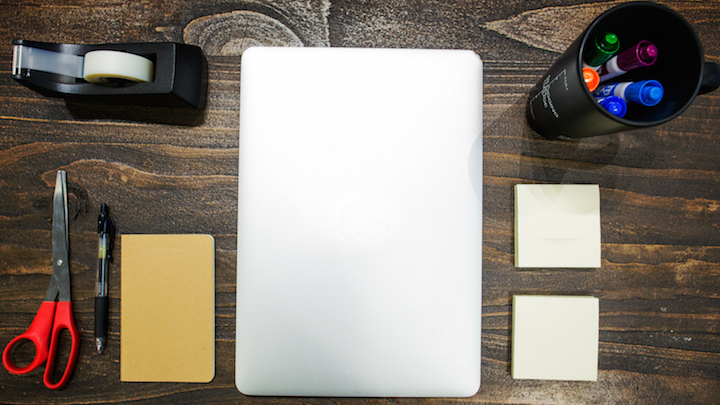 TIME LINE 
Segunda mitad del Siglo XX
HONDURAS
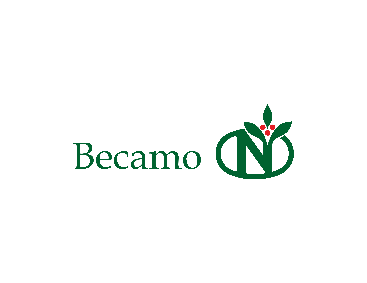 2011
2000
1990
1960
1980
1970
1950
24
Acontecimientos segunda mitad del XX
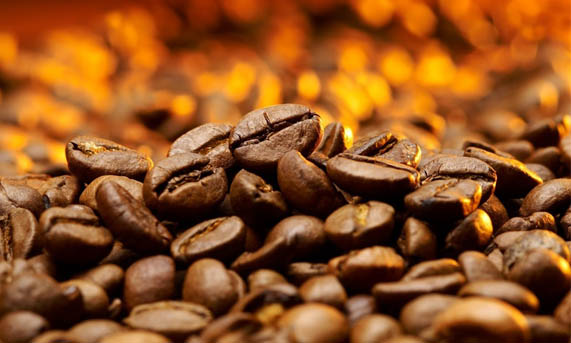 50´s - 70´s Oficina Nacional del Café
70´s -80´s Creación del IHCAFE como oficina descentralizada del Gobierno
80´s- 90´s Tecnificación de fincas
90´s – 00´s Introducción a la caficultura sostenible
2000 Se privatiza IHCAFE
2000 Se crea CONACAFE
2003 Reactivación del sector cafetalero
2008 Creación del PAPP
2010 Se acredita laboratorio ISO 17025
25
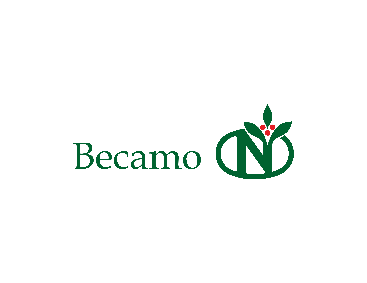 COMPETITVIDAD
CAFICULTURA HONDUREÑA Y LA COMPETITIVIDAD
APORTES
Ejes de importancia
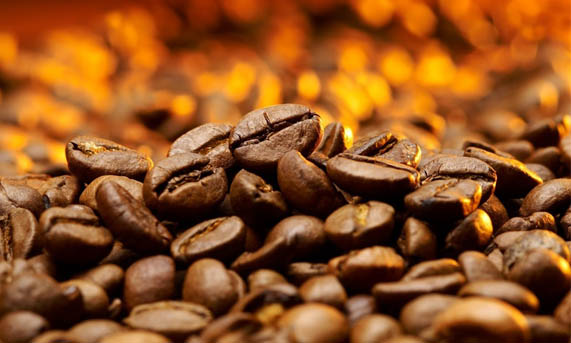 Económico
Social
Ambiental
27
Pilares de Competitividad aplicados por la caficultura en Honduras (aportes)
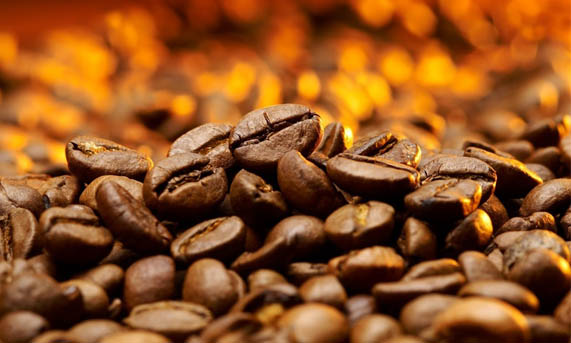 Caficultura hondureña: Asistencia técnica y Generación de tecnología

Pilar: Educación superior/Capacitación

Sub índice: Factores que mejoran la eficiencia
28
Pilares de Competitividad aplicados por la caficultura en Honduras
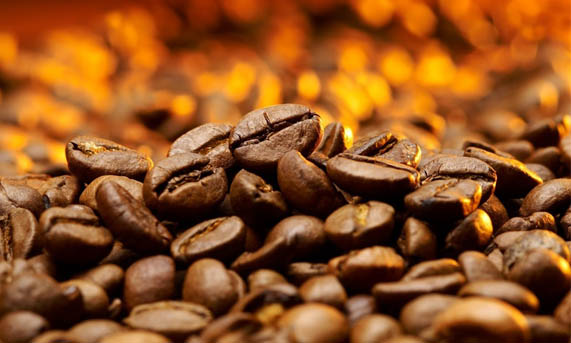 Caficultura hondureña: desarrollo de infraestructura en zonas cafetaleras
*Mantenimiento de 9mil Kms al año

Pilar: Infraestructura

Sub índice: Requisitos básicos
29
Pilares de Competitividad aplicados por la caficultura en Honduras
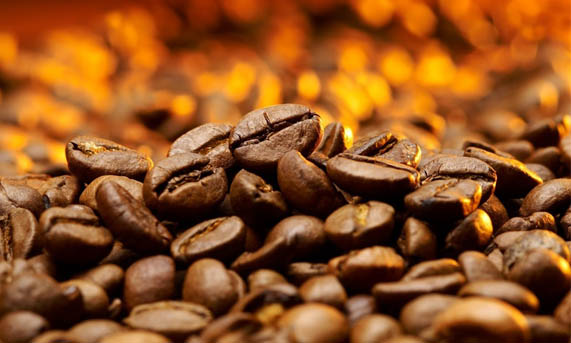 Caficultura hondureña: Institucionalidad cafetalera

Pilar: Instituciones

Sub índice: Requisitos básicos
30
Pilares de Competitividad aplicados por la caficultura en Honduras
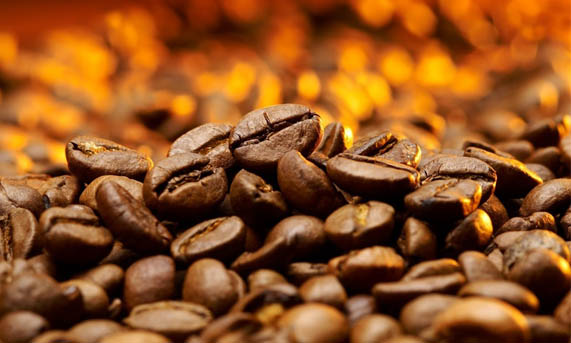 Caficultura hondureña: Alianzas estratégicas internacionales

Pilar: Sofisticación de los negocios

Sub índice: Variables de innovación
31
Pilares de Competitividad aplicados por la caficultura en Honduras
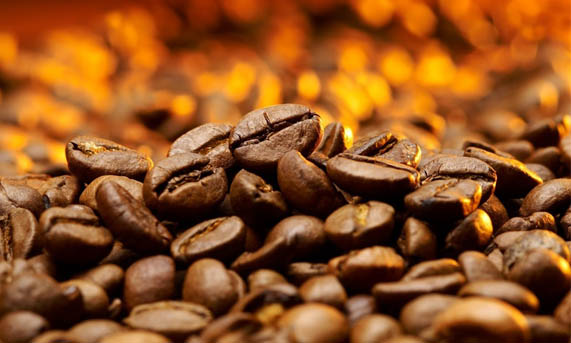 Caficultura hondureña: Medición, control y certificación de cultivos

Pilar: Eficiencia en el mercado de bienes y productos
 
Sub índice: Factores que mejoran eficiencia
32
Pilares de Competitividad aplicados por la caficultura en Honduras
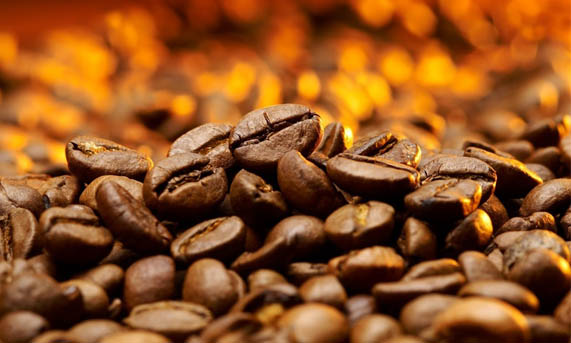 Caficultura hondureña: Exportación y generación de divisas y empleo (empleo: 1 millón – directos e indirectos)

Pilar: Ambiente macroeconómico
 
Sub índice: Requisitos básicos
33
Indicadores clave sobre el café
5
Indicadores clave de la caficultura en HN
HN
34
Estratificación de producción de café en Honduras
120,000 productores
7.5 millones QQ
Fuente: IHCAFE
1/3 de la producción en manos del 70% de los productores, otro 1/3 en manos del 25% y 1/3 en manos del 5%. 
95%  de productores cosecha el café con sus propias familias
35
Costo de Producción 2015
USD/46KG
Fuente: BECAMO
El promedio de costo de producción es de $110 FOB
El generador de costo más alto es $130 pero representa únicamente el 5% de la producción
36
Componentes del costo
Fuente: BECAMO
El 36% corresponde a Mano de Obra de recolección 
El 23% corresponde a costo de preparación para ser exportado
37
Indicadores clave sobre el café
5
COMPARATIVOS
HN, Región CA y LA
38
Relación de producción 2014 - 2015
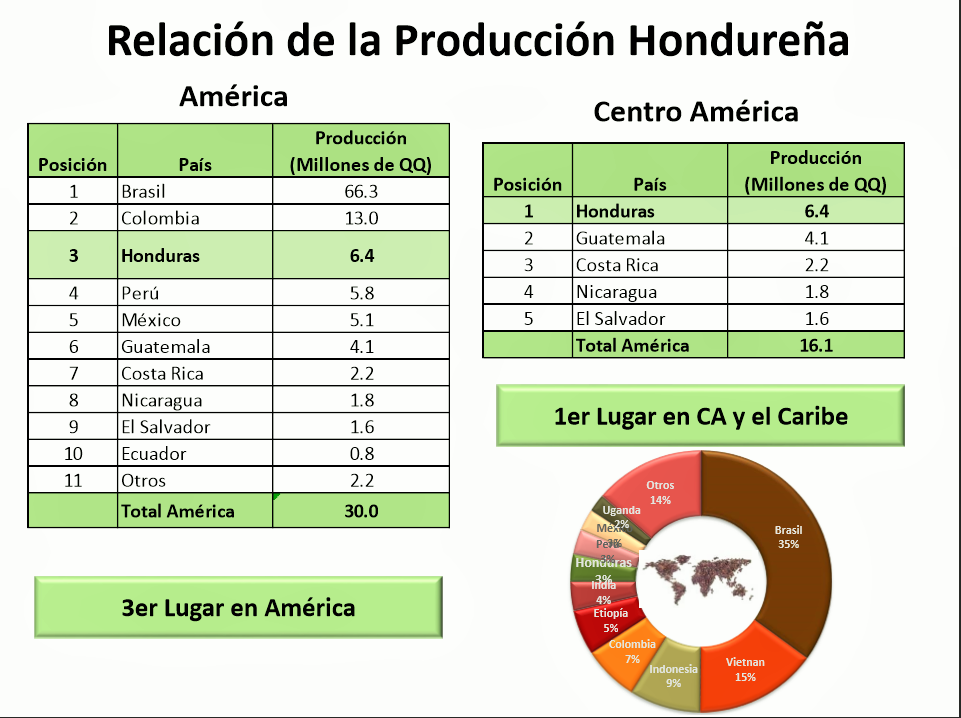 Fuente: IHCAFE
39
Países productores en el mundo 2015 -2016
Fuente: BECAMO
40
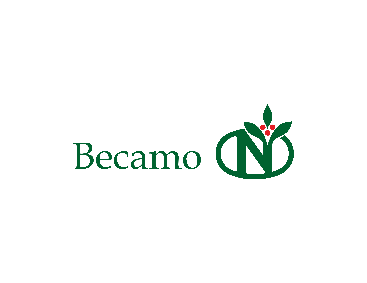 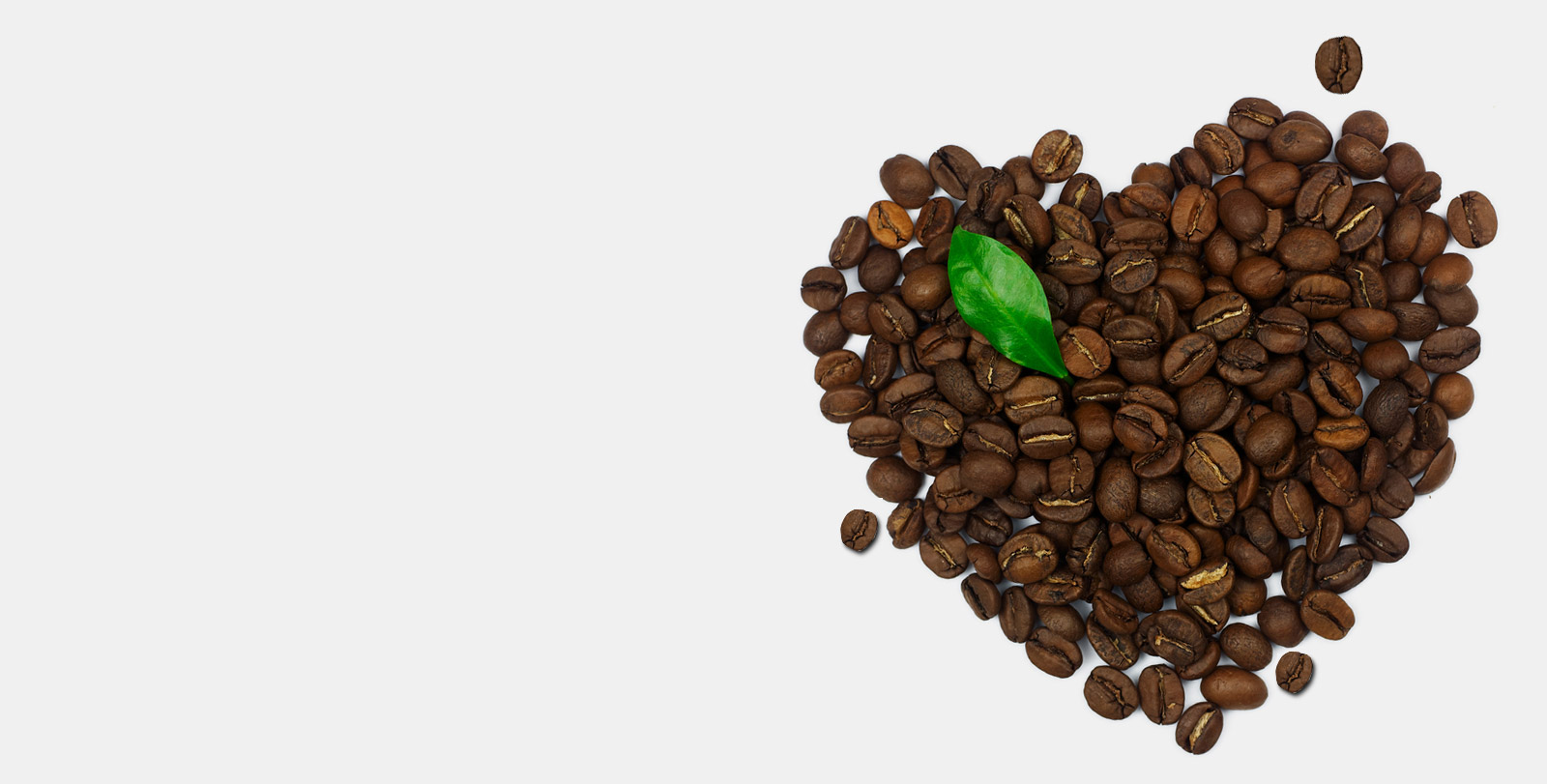 COMPETITVIDAD
FACTORES PARA INVERTIR Y HACER NEGOCIO
ANÁLISIS IMPORTANTES
6
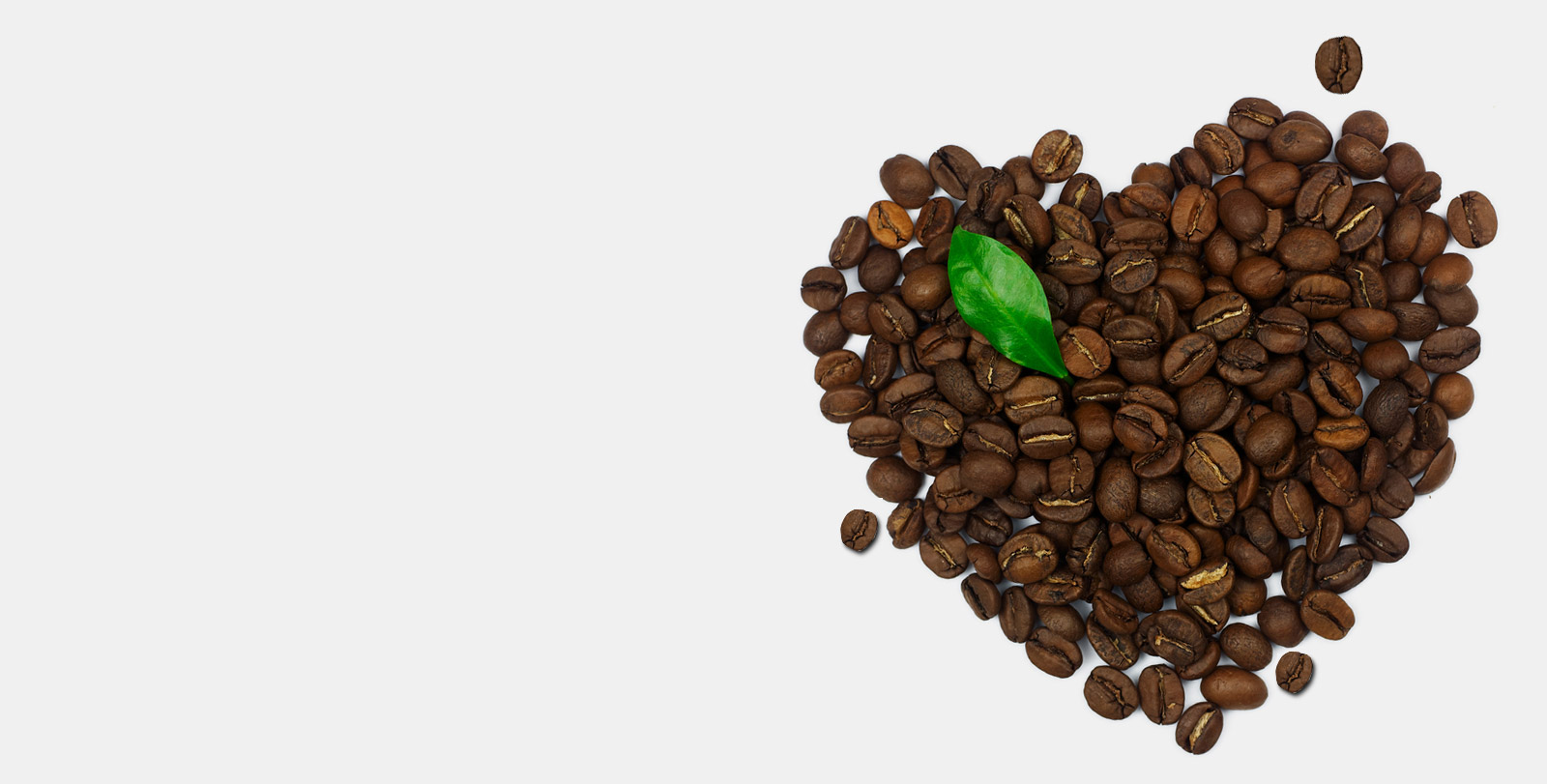 Factores para invertir
HN, Región y América Latina
42
FACTORES IMPORTANTES PARA INVERSIONISTAS
6
De acuerdo a encuestas de opinión financiera en América Latina (2015) lo que más se analiza a la hora de invertir es:

Las condiciones de seguridad
La política fiscal 
La política monetaria
Los factores externos 
Crecimiento económico
Fuente: EL ECONOMISTA
43
6
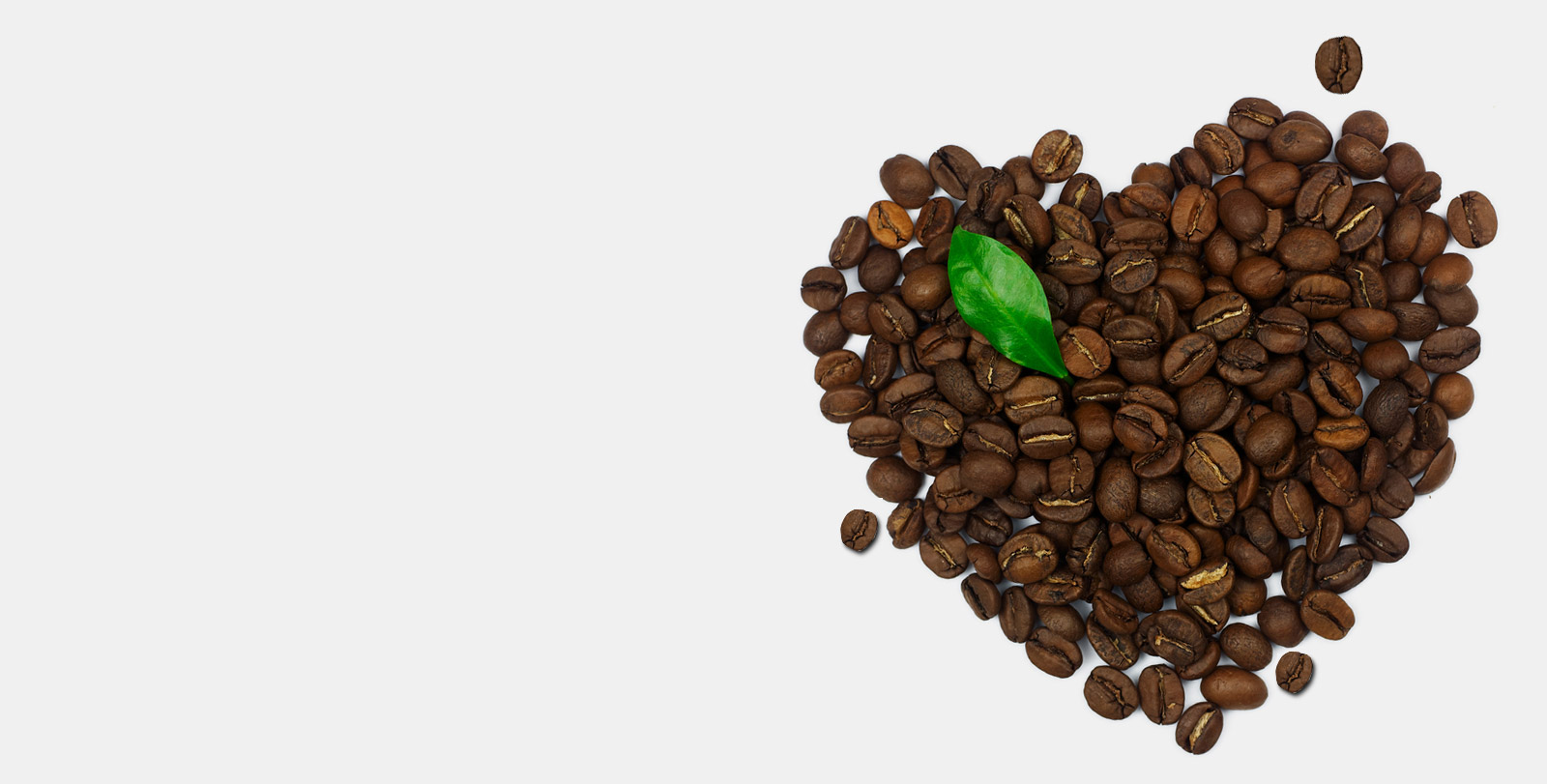 Factores para hacer Negocios
¨DOING BUSINESS¨
HN, Región y América Latina
44
¿QUÉ ES EL DOING BUSINESS REPORT?
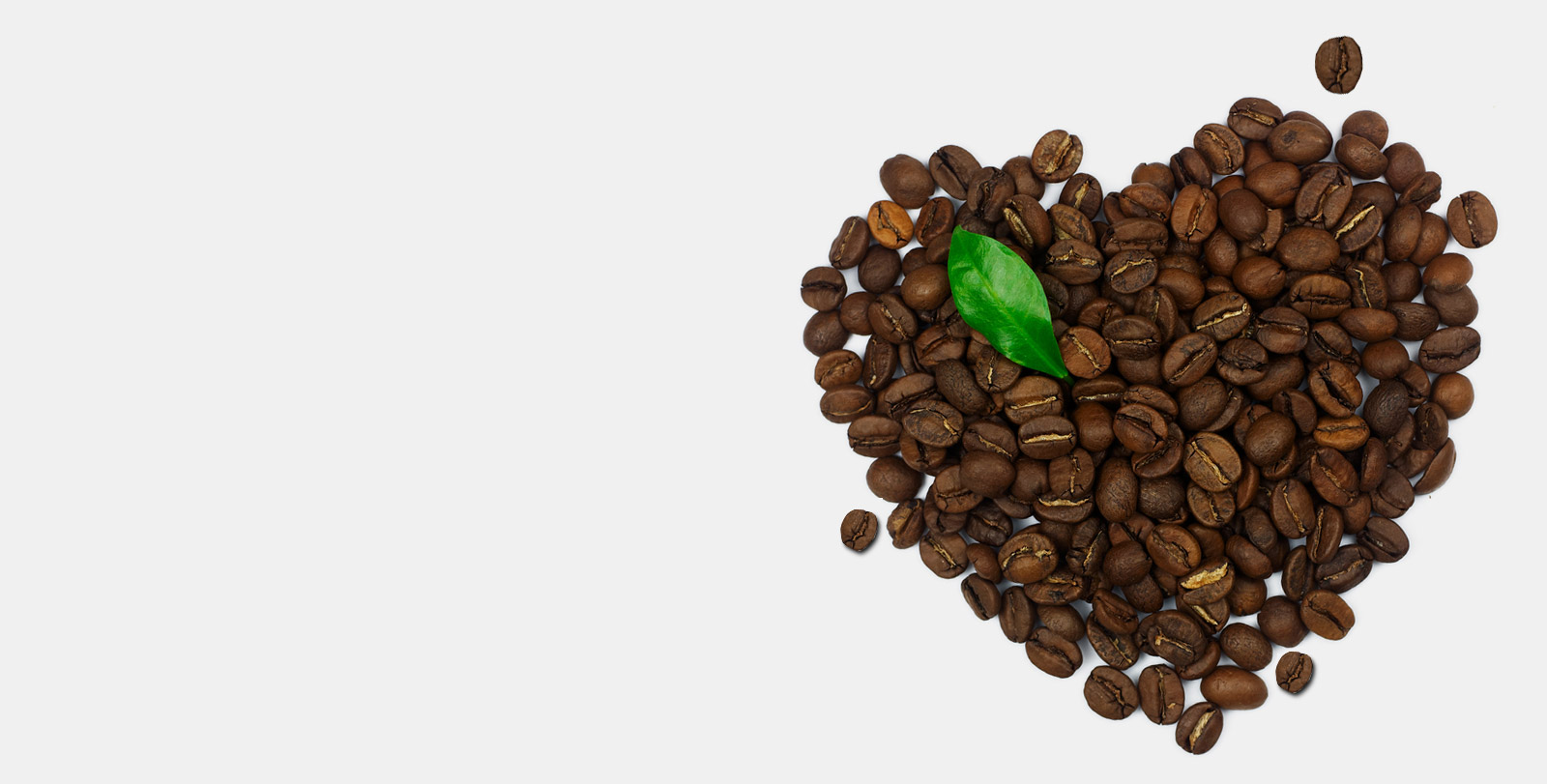 Doing Business (WBG) proporciona una medición objetiva de las normas que regulan la actividad empresarial y su aplicación en 189 economías y ciudades seleccionadas en el ámbito subnacional y regional.
45
DIEZ FACTORES QUE MIDE EL ÍNDICE ¨DOING BUSINESS¨
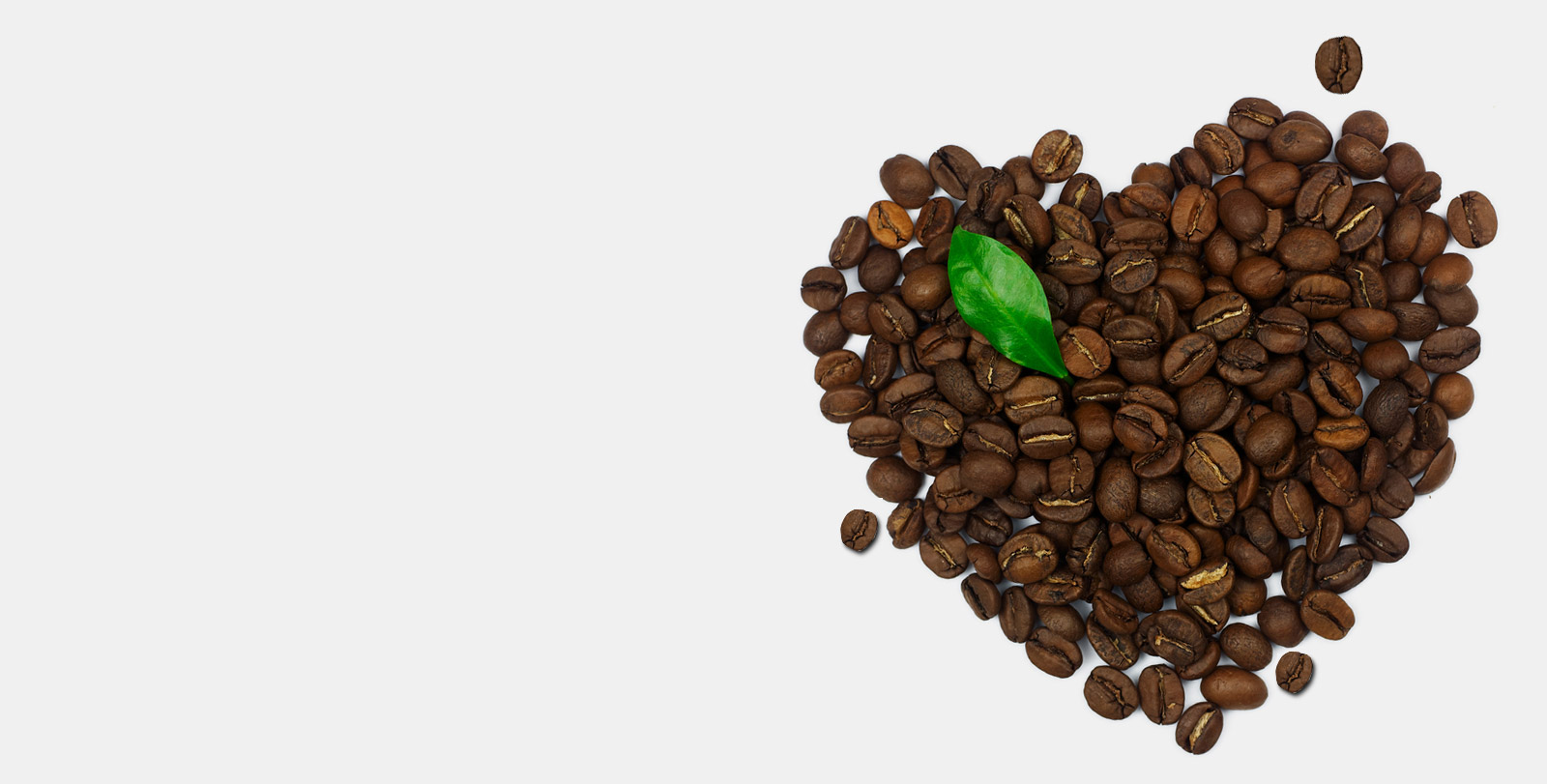 46
CLIMA HONDURAS PARA HACER NEGOCIO
De acuerdo al último reporte del DB:

Honduras ocupa el puesto:
110 de 189 economías

Variación entre 2015 – 2016:
   5 puntos

El factor mejor calificado fue:
Obtención de crédito (Jóvenes emprendedores)

El factor peor calificado fue: 
Pago de impuestos

El factor que más descendió:       11 puntos
Apertura de empresa
Fuente: INFORME DOING BUSINESS
2015- 2016
47
COMPARATIVO HONDURAS vrs OTROS PAÍSES AMÉRICA LATINA
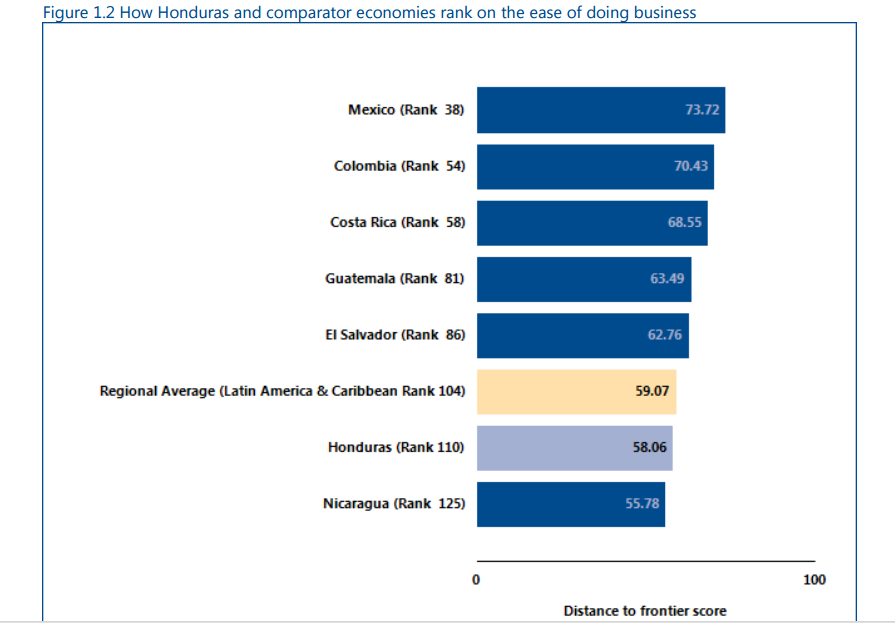 Fuente: INFORME DOING BUSINESS 2015- 2016
48
COMPARATIVO FACTOR COMERCIO TRANSFRONTERIZO
Honduras vrs Región comparativo factor Comercio Transfronterizo o exportaciones- HN el menos competitivo en tiempos y costos
Fuente: Doing Business Report 2015 – 2016
49
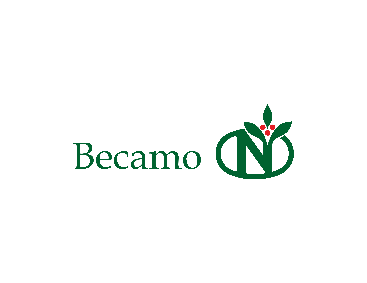 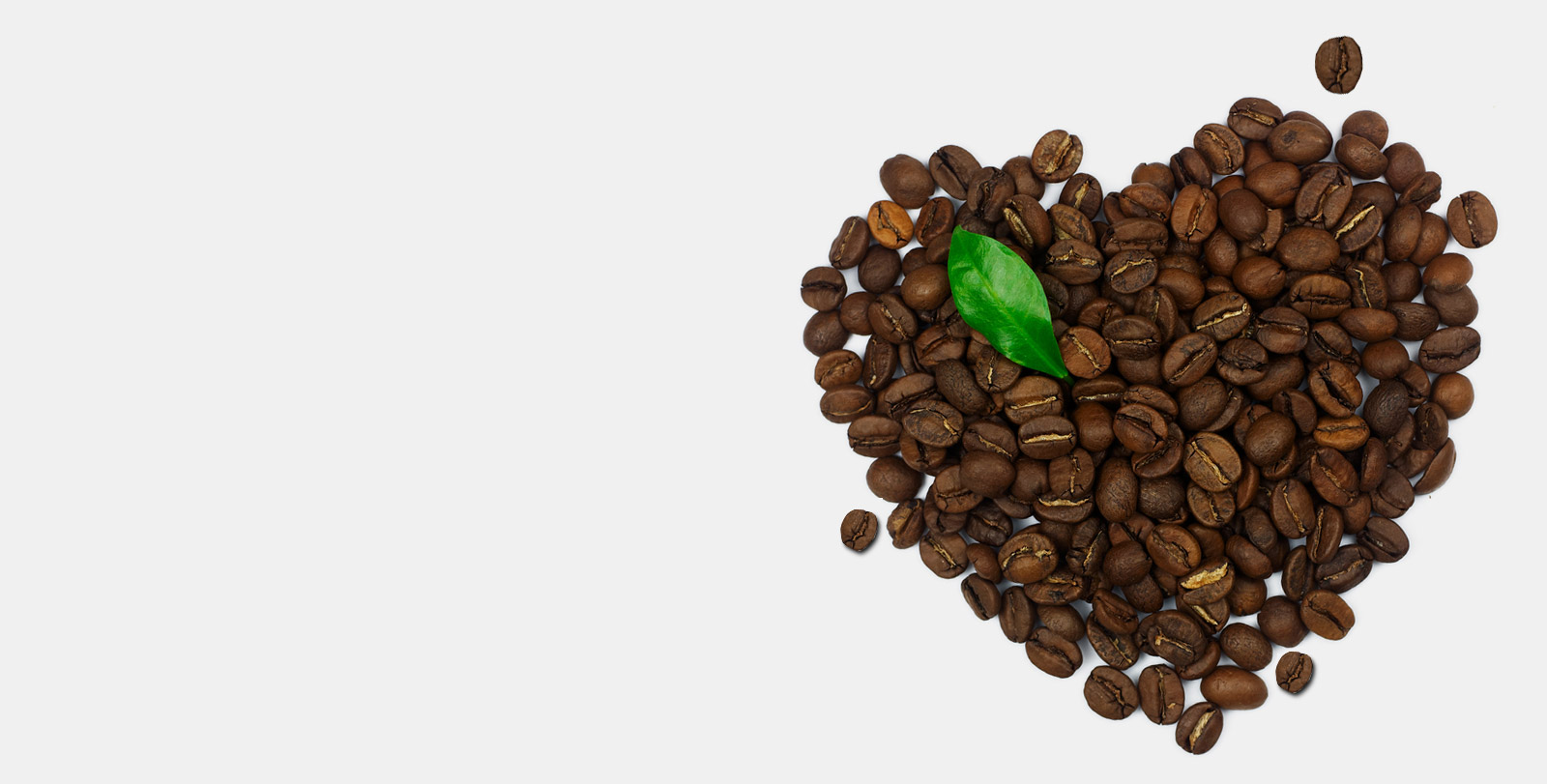 COMPETITVIDAD
ALGUNAS BARRERAS
DATOS IMPORTANTES
8
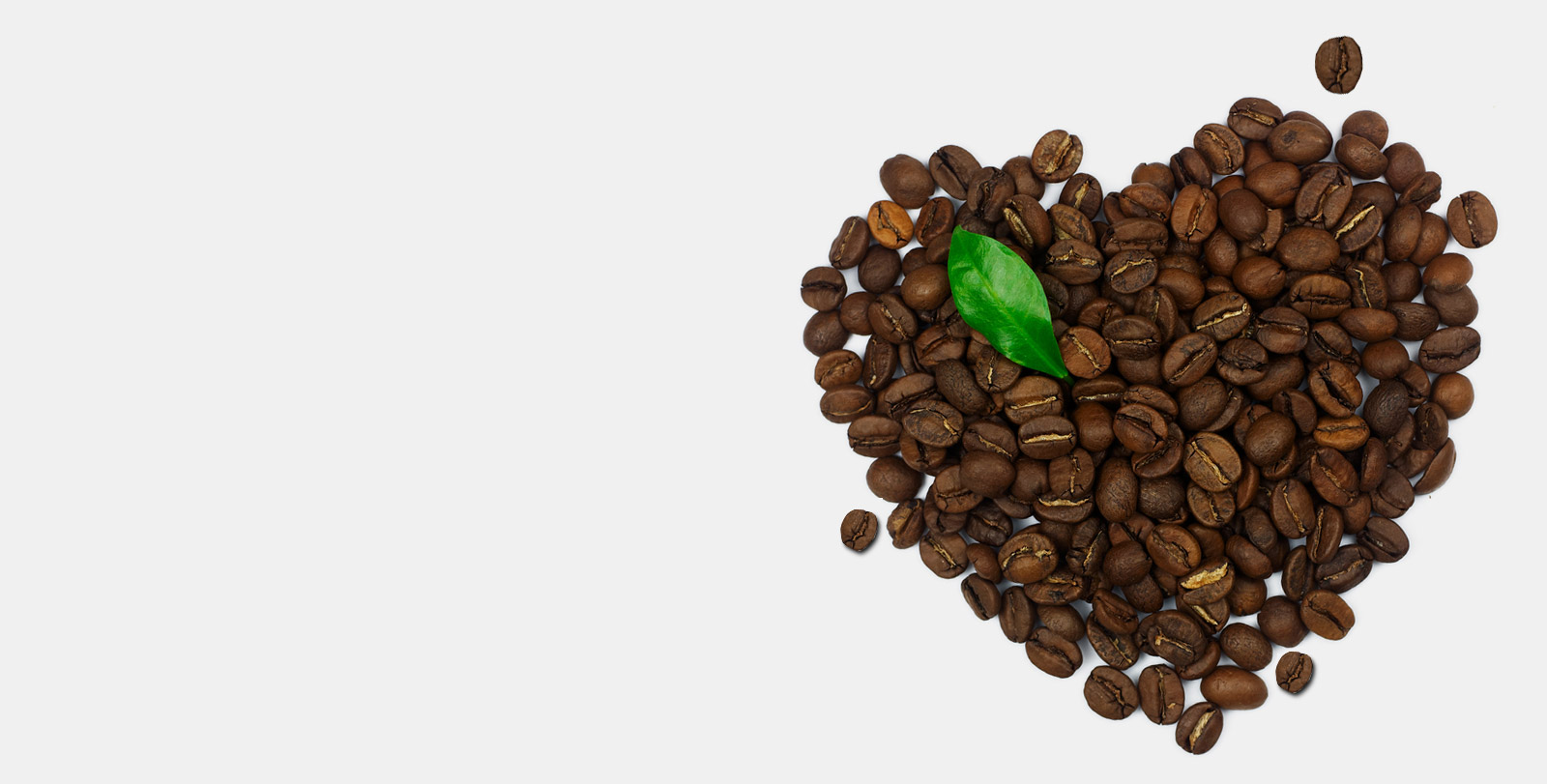 Factores problemáticos
para hacer negocios
Comparativo
51
FACTORES MÁS PROBLEMATICOS PARA HACER NEGOCIOS EN C.A.
17.0
HONDURAS
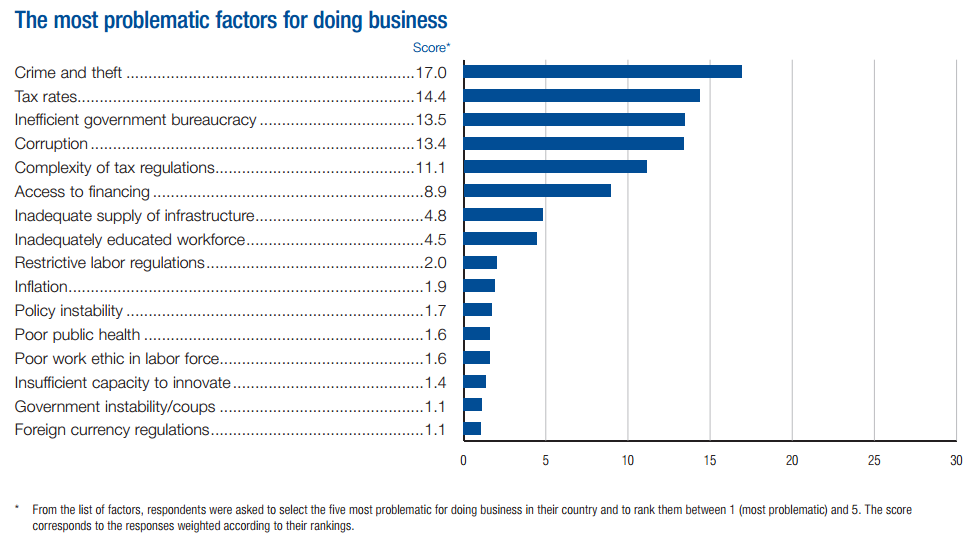 20.2
21.4
COSTA RICA
GUATEMALA
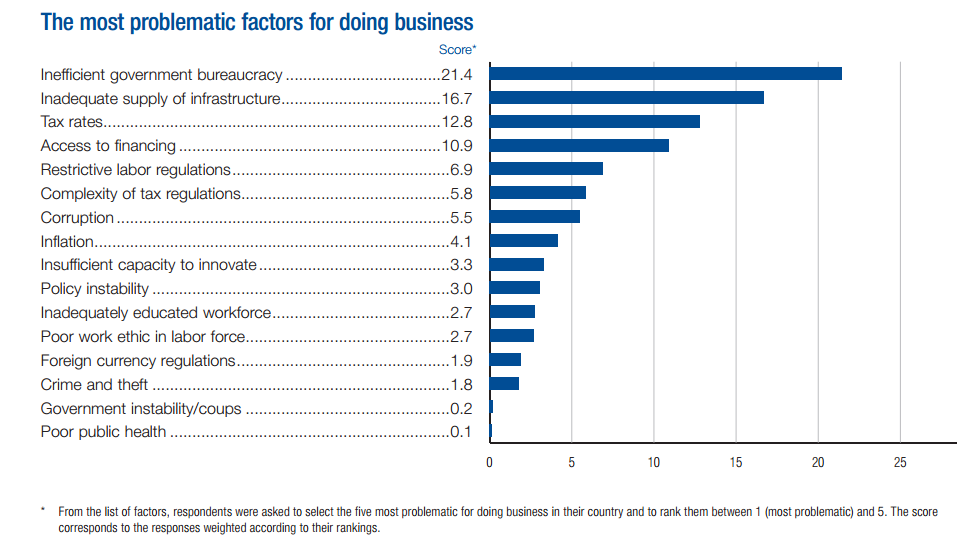 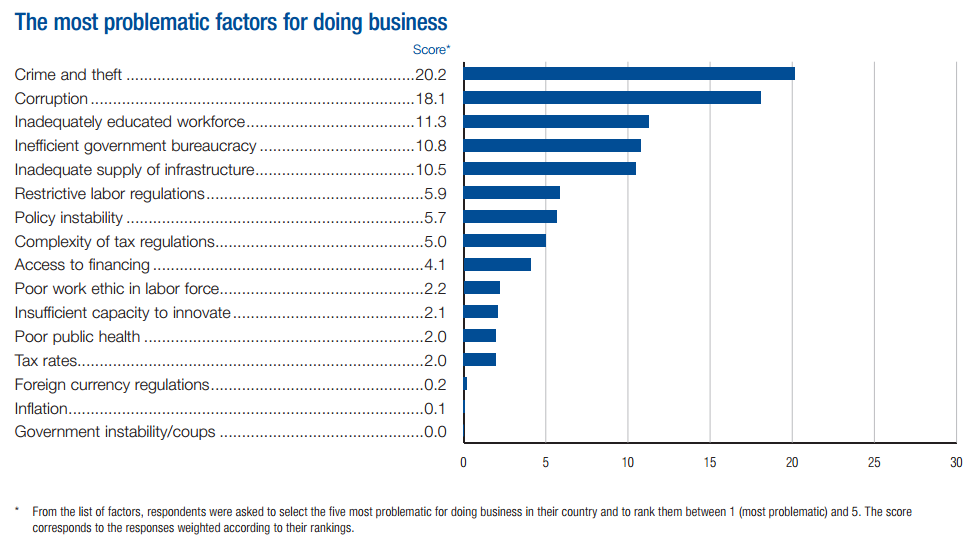 18.3
PANAMÁ
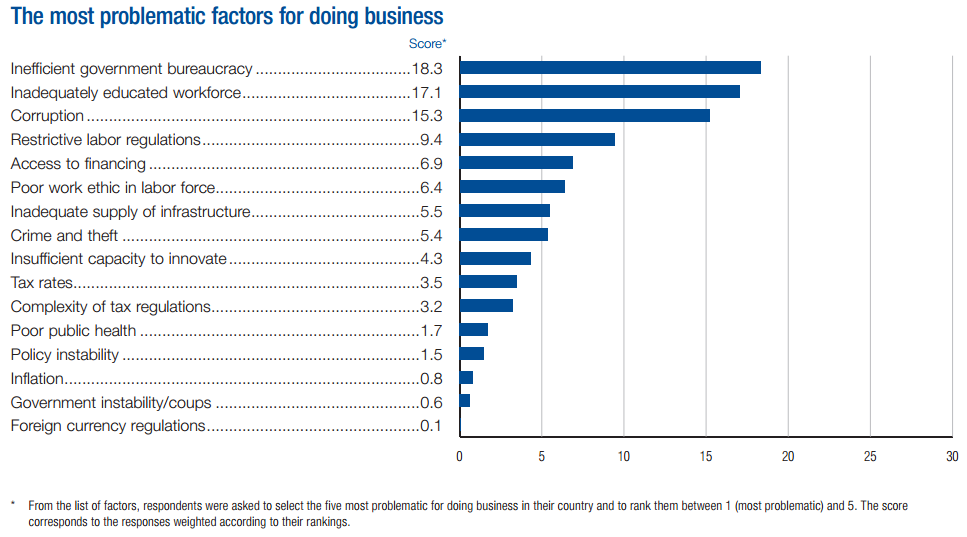 Fuente: IGC 2015- 2016
52
8
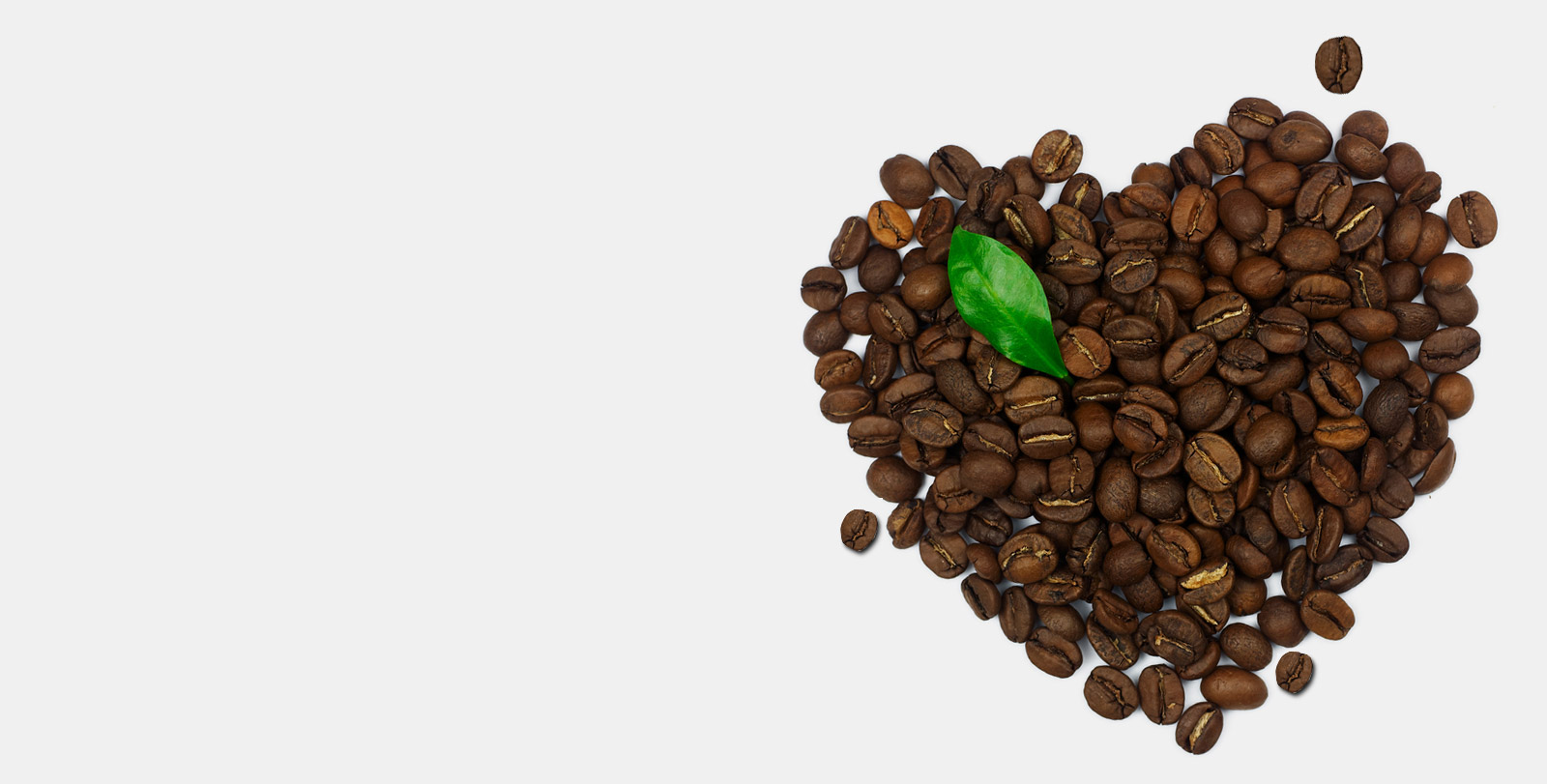 Otras amenazas a la
competitividad
Desventajas
53
AMENAZAS AL CRECIMIENTO SUSTENTABLE DEL CAFÉ
Cambio climático 
Exposición a plagas y enfermedades.
Volatilidad del precio internacional del café
Políticas gubernamentales (fiscales, laborales, etc.)
54
DEBILIDADES DEL SECTOR CAFÉ
Acceso limitado a financiamiento en condiciones adecuadas al agro.
Inversión limitada en beneficiado húmedo y seco.
Inexistencia de una estrategia de país para mejorar los procesos de cosecha y beneficiado.
Cobertura limitada de las necesidades de asistencia técnica.
Falta de una estrategia integral de país que sea sostenible de mercadeo internacional.
Una responsabilidad ambiental como país, débil.
55
9
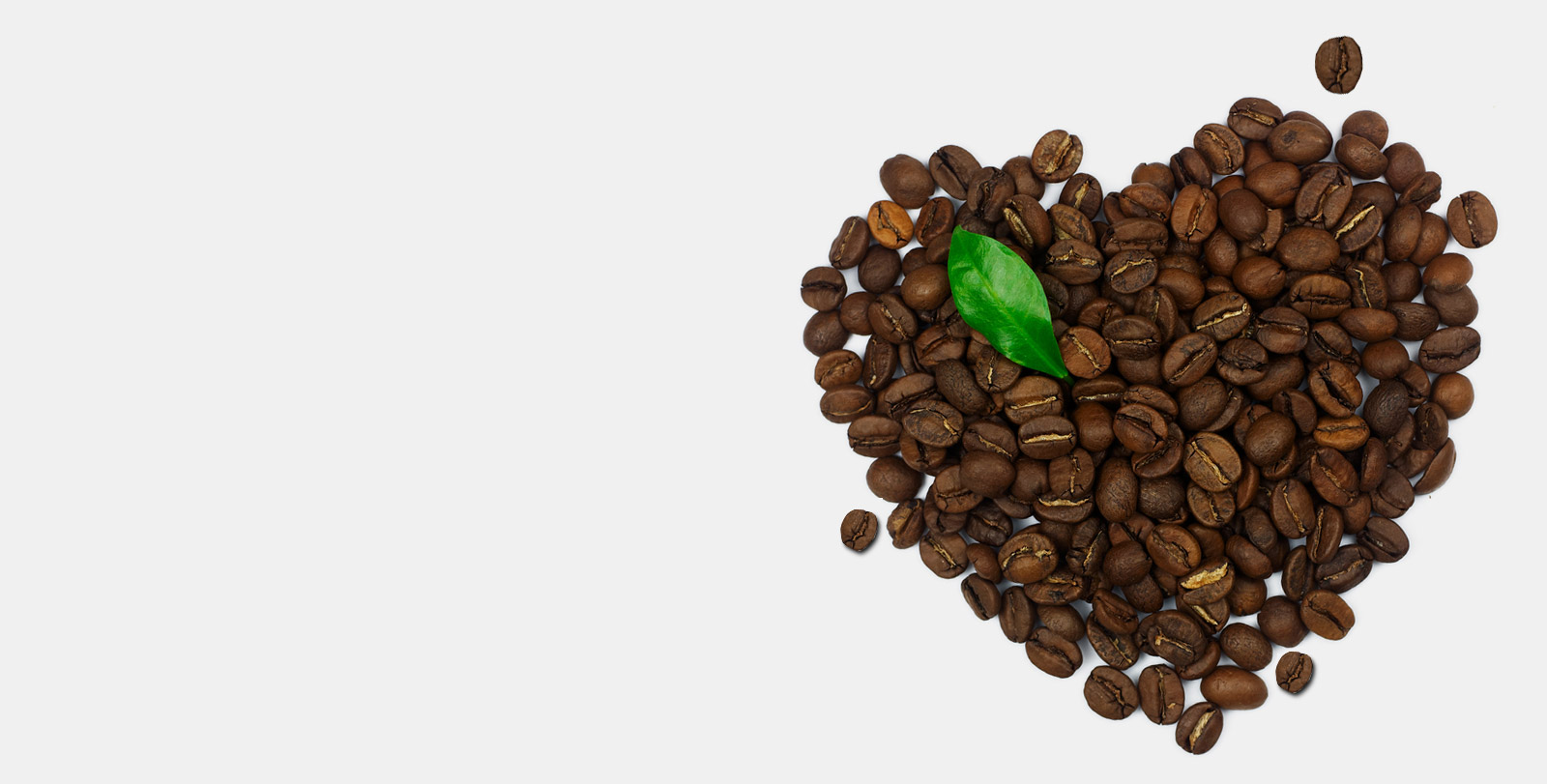 Ventajas competitivas
del sector
Café
56
VENTAJAS
Honduras no presenta limitaciones en recursos para seguir creciendo.

Análisis recurso tierra
2.5% del suelo hondureño está plantado con café
Incrementar el área en 4.0% adicional colocará a Honduras arriba de Colombia, equivalente a 18 mill de quintales.
Fuente: BECAMO 2015
57
VENTAJAS
La producción de 10 millones de quintales en los próximos 5 años, parece factible.
No se presentan conflictos con comunidades.
Honduras no tiene limitaciones en mano de obra.
Contamos con una geografía montañosa apta para producir café de alta calidad. 
Ubicación geográfica estratégica del País. (2 puertos, cercanía con la economía más grande del mundo)
58
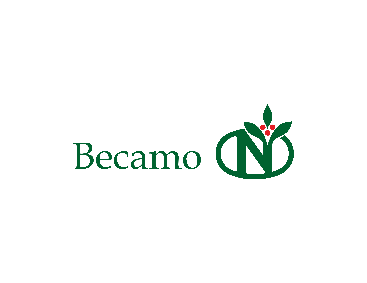 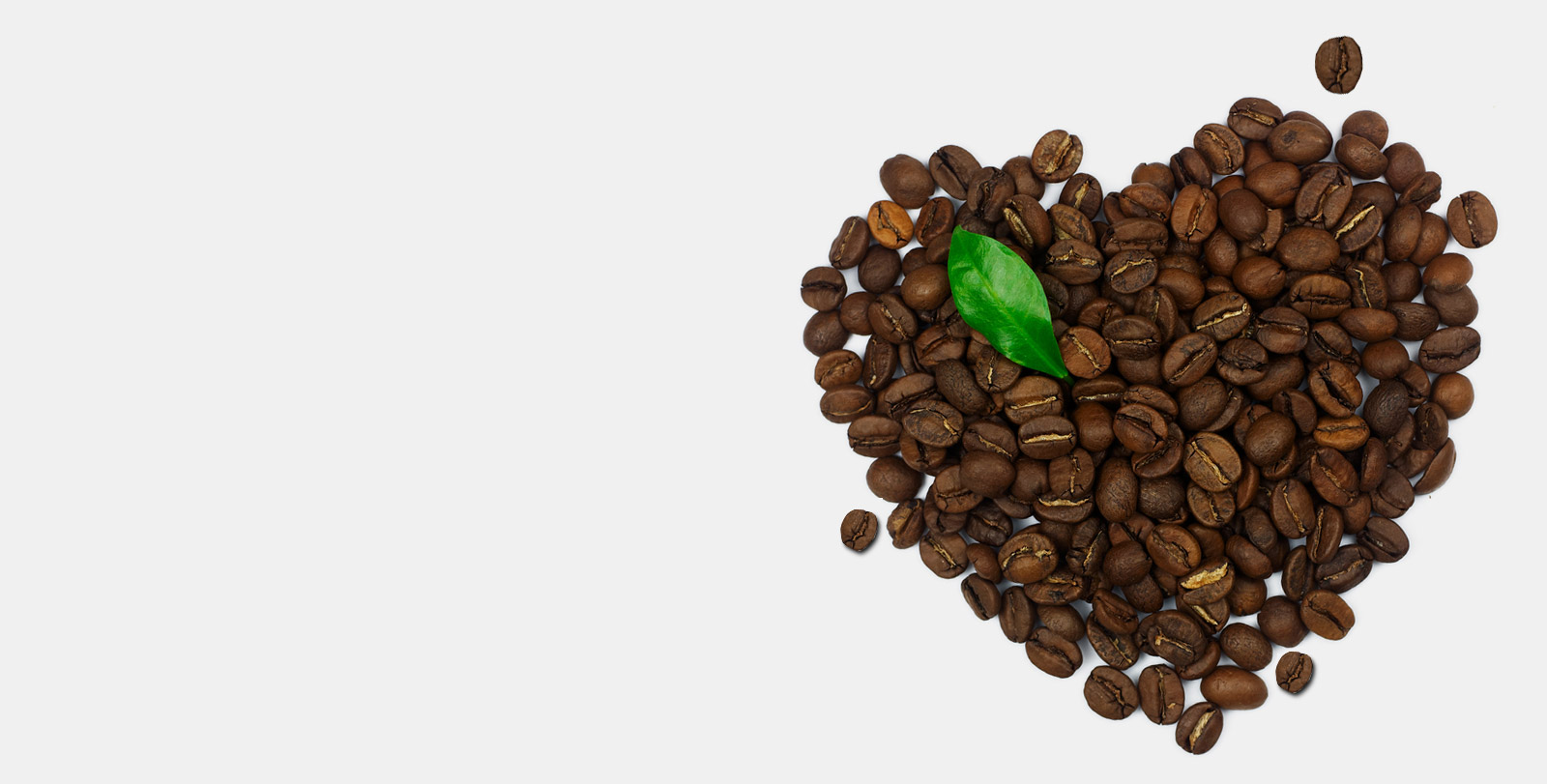 COMPETITVIDAD
PROPUESTAS
SECTOR CAFÉ
PROPUESTAS PARA EL FORTALECIMIENTO DE LA COMPETITIVIDAD DEL SECTOR CAFÉ
TÉCNICAS
1. Fortalecer capacidades institucionales para brindar servicios básicos gratuitos (análisis de suelos, clasificación de calidades).
2. Proponemos al IHCAFE establecer métricas para garantizar la transferencia de tecnología al productor.
INFRAESTRUCTURA
1. Invertir en beneficios húmedos y secos.
2. El Fondo Cafetero debe ejecutar un plan estratégico de  mejoramiento de vías de acceso a zonas cafetaleras. (pavimentación)
3. Invertir en energía renovable orientada a satisfacer las necesidades de procesamiento.
60
PROPUESTAS PARA EL FORTALECIMIENTO DE LA COMPETITIVIDAD DEL SECTOR CAFÉ
ECONÓMICAS Y FISCALES
1. Líneas de financiamiento con tasas de interés blando.
2. No más cargas impositivas.
3. Es obligatoria la implementación de una política cafetalera (garantizar la productividad, separación de fruta por nivel de madurez y el apoyo en mercadeo a nivel internacional).
SOCIALES Y AMBIENTALES
1. Promover más programas de caficultura sostenible (socio-ambiental).
2. Proponemos al IHCAFE que supervise y ordene el cumplimiento y crecimiento de las certificaciones de fincas.
3. Promover una gestión más activa y responsable de imagen país en temas ambientales y turísticos.
61
¨Las cosas no se dicen, se hacen, porque al hacerlas se dicen solas.¨
Woody Allen
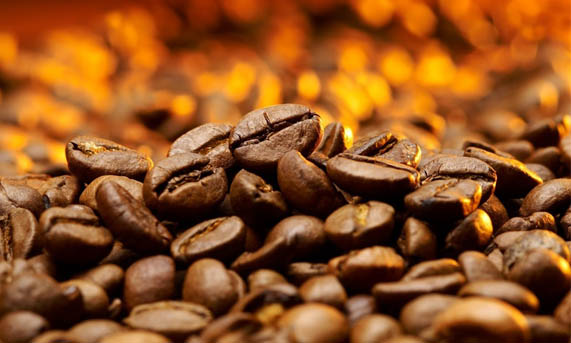 62
BECAMO S.A
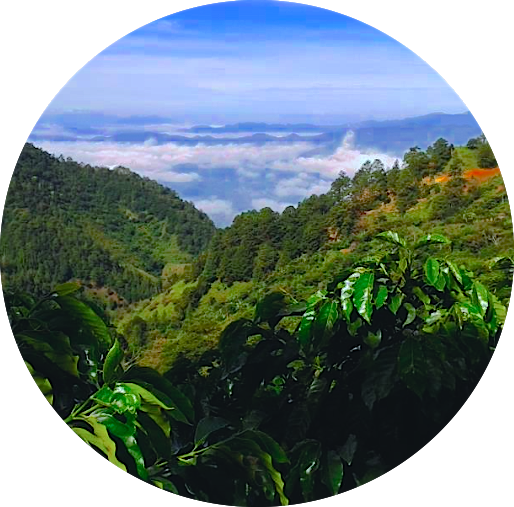 Muchas 
Gracias
63
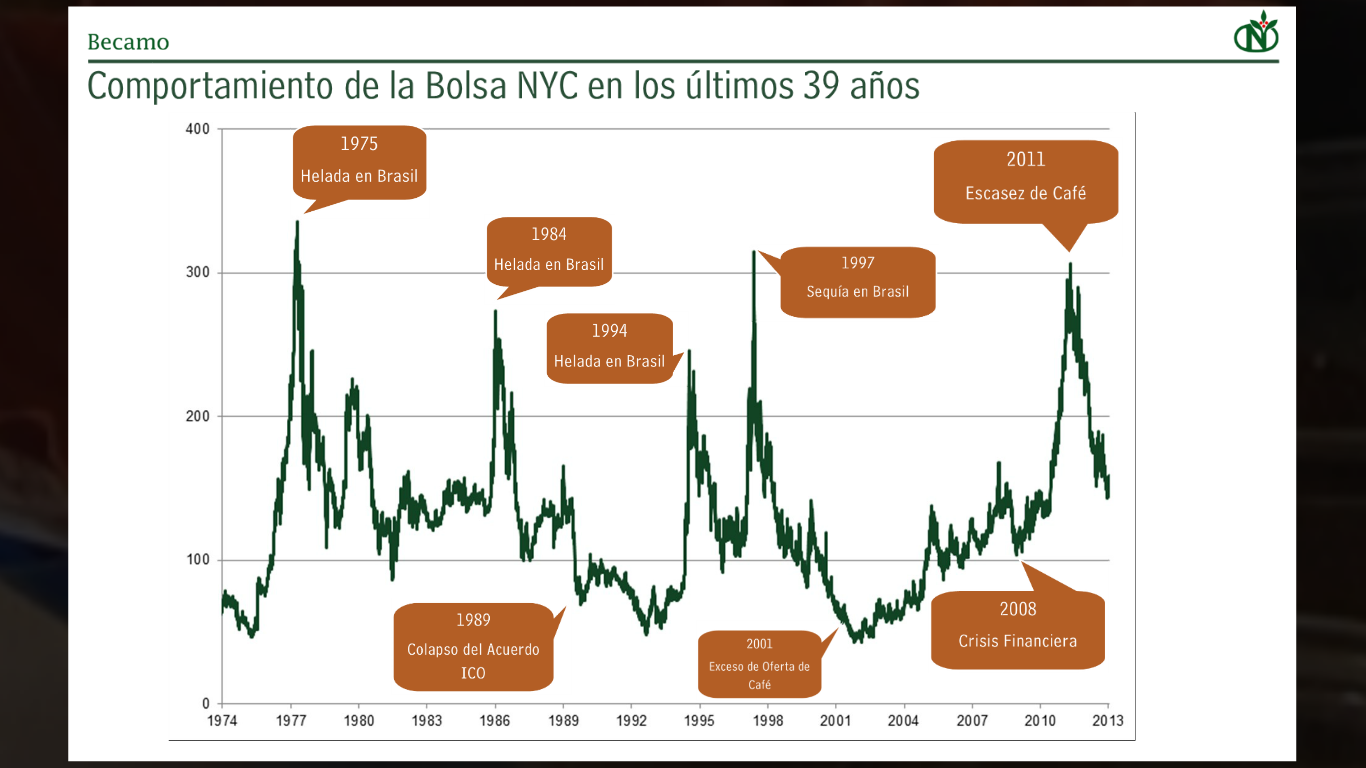 COMPORTAMIENTO HISTÓRICO
BECAMO S.A
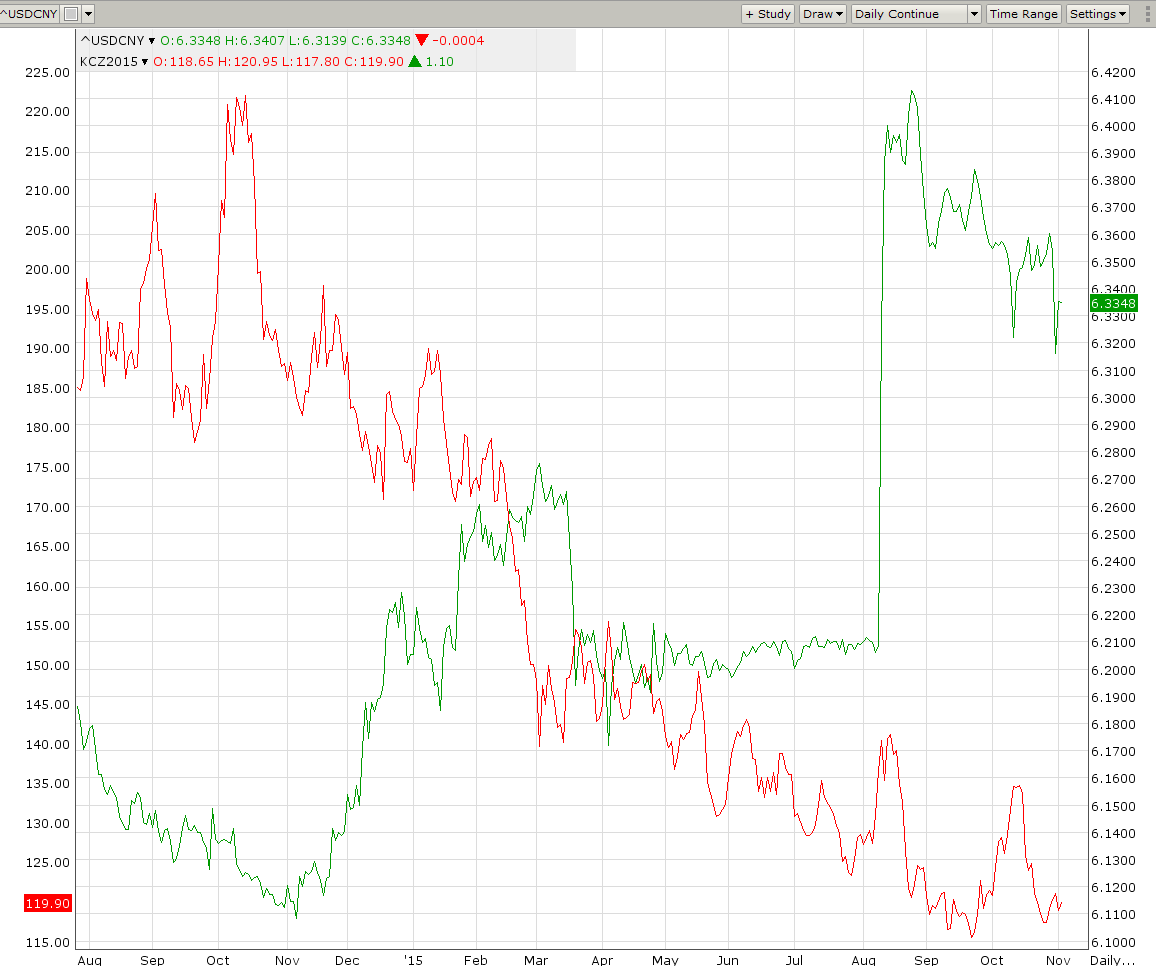 USD/CHINA vs NYC
DESACELERAMIENTO DE LA ECOMOMÍA CHINA
65
BECAMO S.A
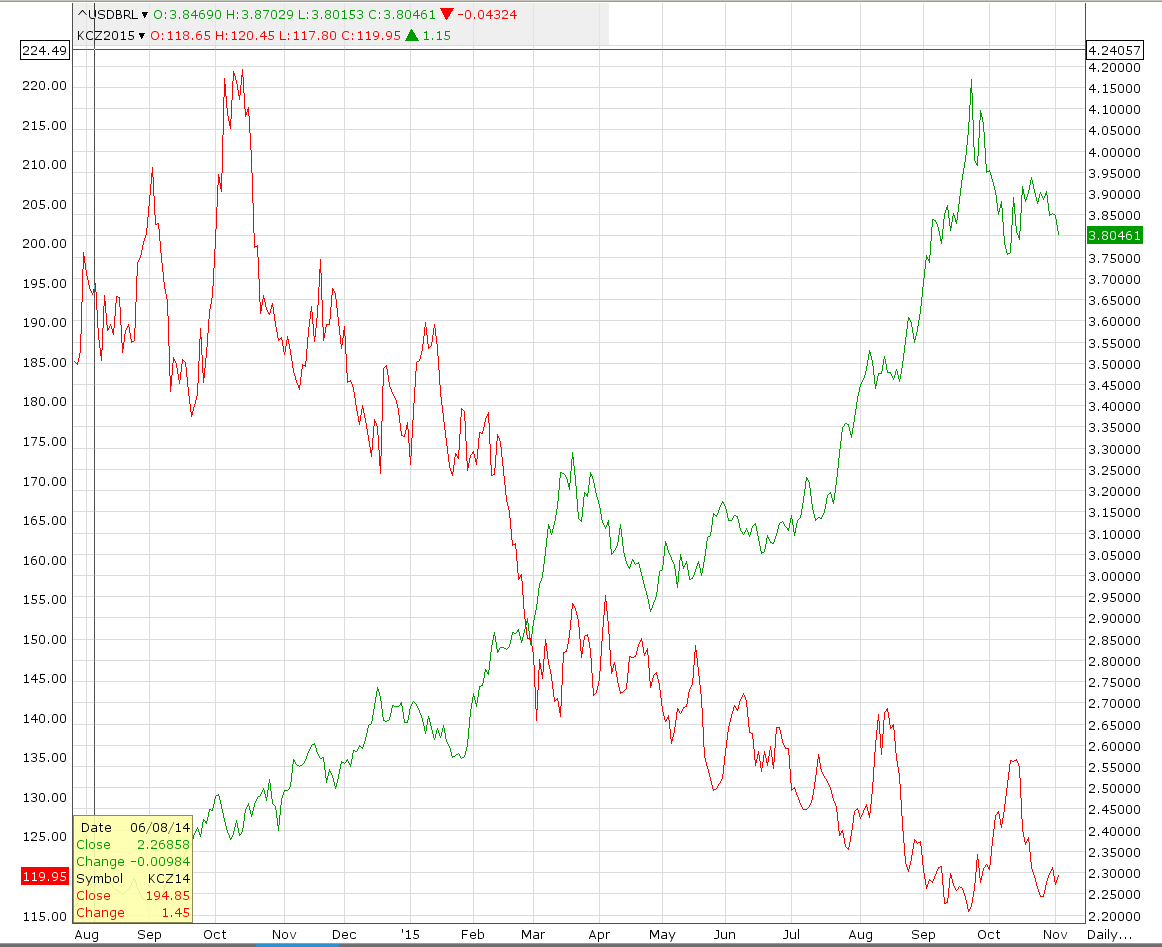 USD/BRL REAL vs NYC
COMPORTAMIENTO BRASIL
66
BECAMO S.A
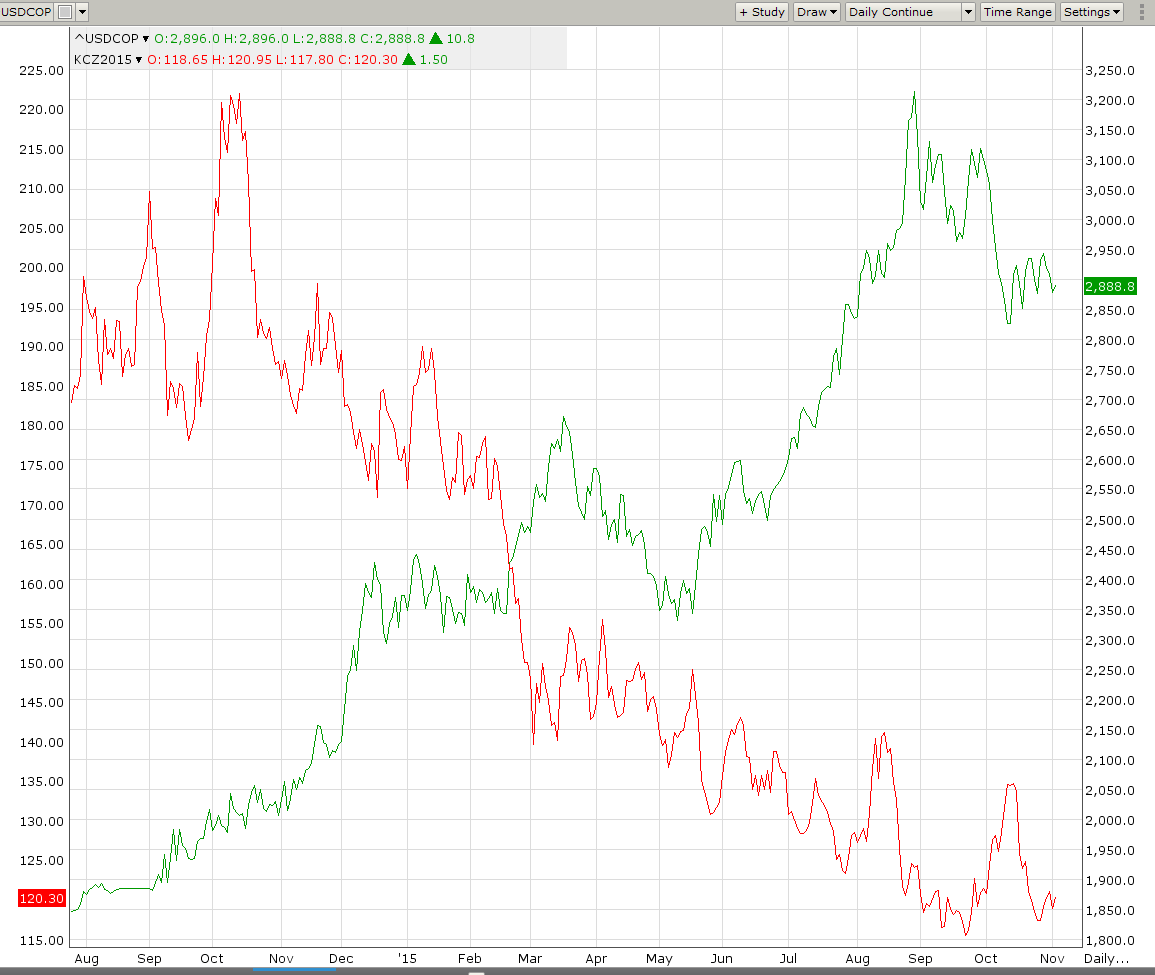 USD/COL PESO vs NYC
COMPORTAMIENTO COLOMBIA
67